WorldviewDóchas Public Engagement Survey
Segment findings
Presented by:
Katie Kirkwood
January 2025
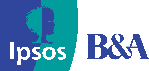 © Ipsos B&A  | Dóchas Public Engagement Survey | Jan 2024 | Internal | Strictly Confidential
The Segments – Overview
Analysis of Sample
More highly engaged
Global Citizens - 16%  (+1%)
641,000 individuals
Under 34 years, Dublin, Urban
Less middle-class than in 2023
Community Champions - 10% (+1%)	417,000 individuals
25-34 years, ABC1
Younger than in 2023 (65s+)
Multilateralists - 18% (-1%) 
736,000 individuals
Dublin, Urban, Single
Less middle-class than in 2023
Younger
Older
Pragmatists - 12% (-1%)
490,000 individuals 
50+ years, Rural, Empty Nester
More rural than in 2023
Empathisers- 26% (-4%)
1,043,000 individuals
Female, Have Children,
C2DE, Outside Dublin, Rural
Disengaged -  17% (+3%)
663,000 individuals
Male, 35-49 yrs
Less working-class than in 2023
Less highly engaged
Trending the Segments
Largest shift seen among Empathisers, decreasing by -4%pts, while disengaged have increased by +3%pts. Longer term the Disengaged have grown.
Feb ‘ 21
N - 3008
Dec ‘ 21
N - 2026
Nov ‘22
N - 2501
Nov ‘23
N - 2515
Aug ‘24
N - 2504
-4%
+3%
Analysis of Sample
Base: All Adults aged 18+ years- 2,515 (Nov 22 N – 2501; Dec 21 N – 2,026; Feb 21 N – 3,008)
Key Segments Targeting Strategy
3.
2.
1.
Global Citizens
Community Champions
Multilateralists
Bullseye Audience
ABC1; College / Post-graduate Educated; Left Leaning.
Urban, Single Skew
Under 35; Single/Pre-Family. ABC1, Urban, Post-graduate Educated; Leftist Skew.
Strong use of all media platforms, particularly newspaper, radio, and podcasts.
Full mix of media touchpoints, albeit with slightly less reliance on newspaper and radio.
A spread of multi-media channels, over-indexing in social media and podcasts.
Media Channels
Local community/national citizens; focused on housing, climate change, economic inequality, & populism. More calls for tax less, spend less approach.
European citizens; Climate change and growing populism are key focus areas. More positive economic and financial outlook. Strong positivity toward growing diversity.
Global citizens; focused on climate change, and populism; more positive financial outlook.
Socio Cultural Priorities
Aid as part of shared humanity, morality, and solidarity. Comms from multilateral and overseas orgs will perform well. Highlighting exploitation, global economic system favouring rich countries, and legacy of colonialism.
Aid for reasons of morality. Administered by Multilaterals, Irish Government, and aid organisations.
Aid as human right and as an act of justice and solidarity. Addressing exploitation by powerful countries, as well as legacy of colonialism. Administered by multilaterals and aid organisations.
Overseas Aid – Communications Messaging
Segments Targeting Strategy
6.
5.
4.
Disengaged
Pragmatists
Empathisers
Bullseye Audience
Female, Rural, C2DE, Centrist.
Male; Right Leaning
50+; Rural, Empty Nesters
Focus on social media, while also considering influence of family and local community groups. Traditional comms eg TV remains important.
Disengaged from ‘mainstream’ media, with more siloed sources of information – family and friends.
Heavy consumers of traditional media (TV, Print, Radio).
Media Channels
Predominantly viewing themselves as citizens of Ireland and of local community. Pessimistic view of the economic and social outlook. Concerned about immigration and fake news.
Primarily identify with their country but see the value in growing diversity. Pragmatists are more concerned with health, populism, fake news, and global disease.
Local/national citizens; Less likely to view the economic situation & growing diversity as a positive thing. Immigration dominates concerns alongside the economy, health services, & household bills.
Socio Cultural Priorities
Lack of belief developing countries are capable of progress, reinforced by their perceived root causes of poverty in these countries: conflict, disease & insufficient local investment – difficult to address.
Unsympathetic to idea of poverty in developing countries, and unthrusting of all key institutions. Indeed, clear mistrust of the developing countries themselves, with misconceptions around root causes of poverty to be addressed.
Overseas Aid – Communications Messaging
Aid due to a sense of humanitarianism. View poverty as a result of corruption and local inefficiencies, as well as conflict. Strong trust in multilaterals, government, and aid orgs.